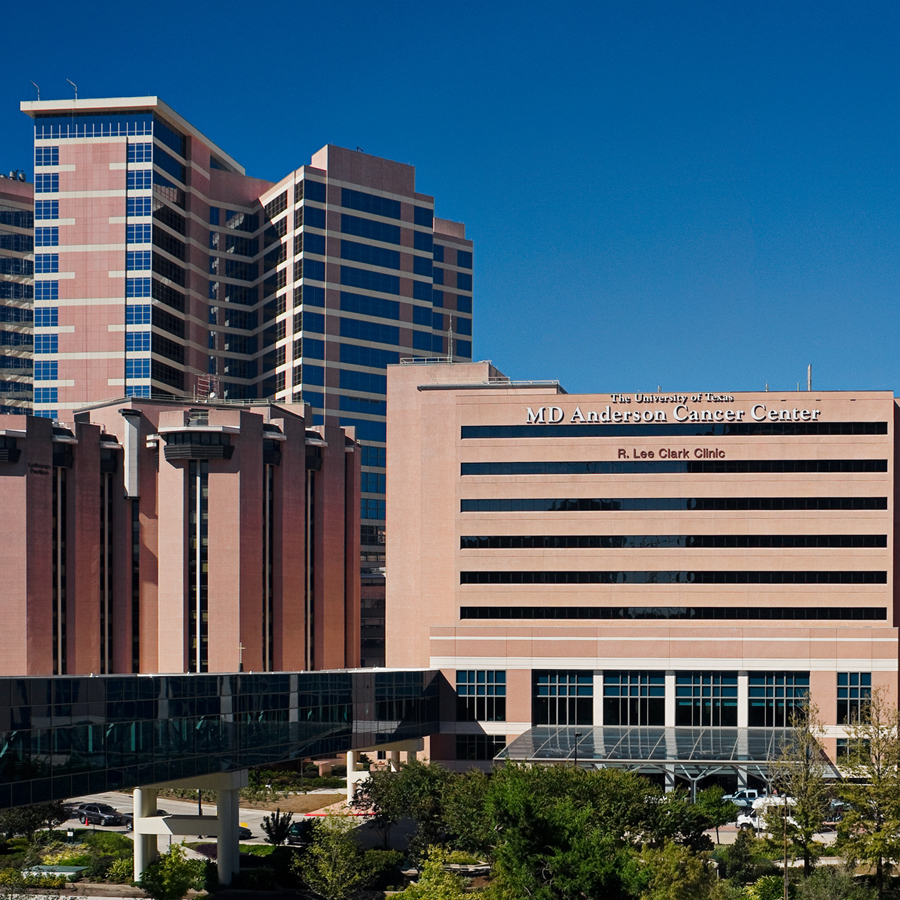 The effects of image resolution and noise on the gamma dose distribution comparison method
Jessie Huang, Kiley Pulliam, David Followill, and Stephen Kry (1) The University of Texas MD Cancer Center, Houston, TX (2) The University of Texas Health Science Center Houston, Graduate School of Biomedical Sciences
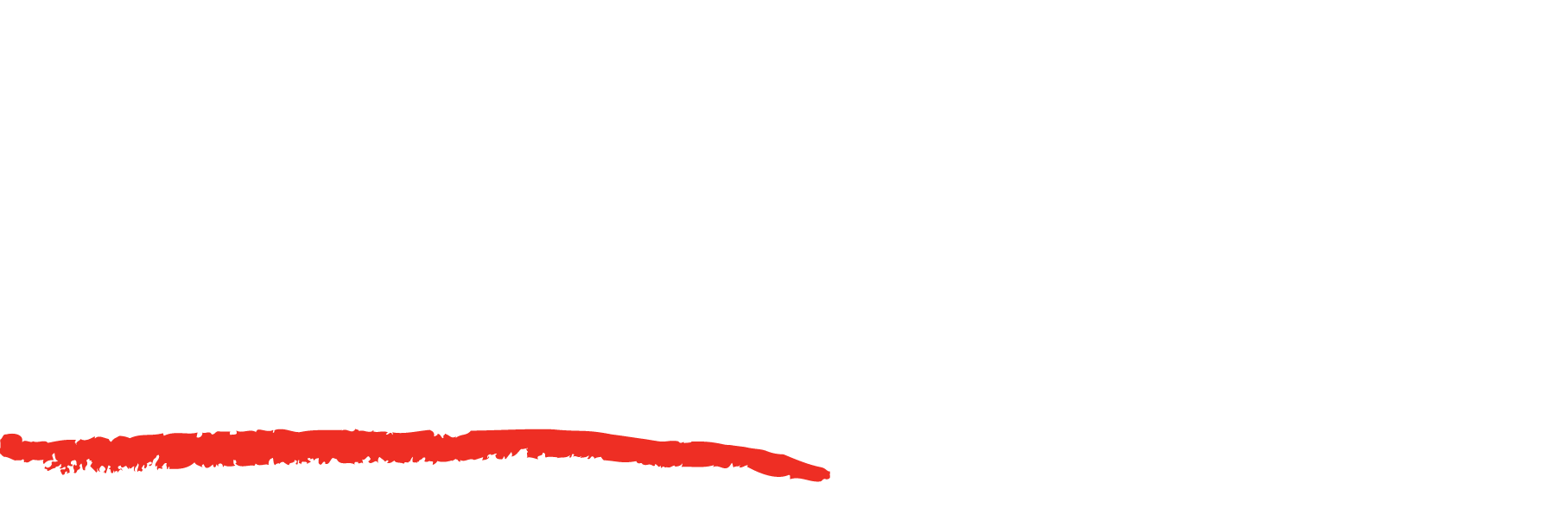 Table 2. Change in % of passing pixels, averaged over all QA plans, when the (a) resolution is doubled, (b) the noise is increased by 1%, and (c) when noise is increased by 1% and there is a 3mm mis-registration error. Additionally, the second row of data in each table shows the effect of the assignment of the reference distribution. Shown in parenthesis is the baseline average % passing pixels (71dpi, no added image noise) averaged over all QA plans.
Introduction
The gamma (γ) metric introduced by Low et al(1) is a quantitative method of comparing two dose distributions using a combined distance-to-agreement (DTA) and dose difference acceptance criteria. The use of this metric in IMRT quality assurance (QA) has become routine. However, γ calculations are potentially sensitive to a number of factors not commonly taken into account.  
As noted in the literature(2), γ can be affected by noise in the evaluated and reference distributions. Specifically, γ is underestimated (i.e. better agreement) in the presence of noise in the evaluated distribution while noise in the reference distribution adds noise to γ in proportion to the normalized dose noise.  Noise is inherent to film measurement and processing as well as computational methods such as Monte Carlo.
Additionally, the resolution (i.e. number of sample points) of both distributions could affect γ values(3). The more points contained in the evaluated distribution, the greater the probability of finding a point that meets the acceptance criteria. This is important clinically because film digitization can be performed at a variety of resolutions and using the highest resolution could cause an underestimation of gamma values (overestimation of agreement). 
The recommendation of Low et al(2) is that the measured and calculated distributions represent the reference and evaluated distributions, respectively.  However, in practice, there is not a standard clinical assignment for the distributions.  Since gamma is not symmetric with respect to which distribution is designated as the reference, the sensitivity to noise and resolution may have a dependence on this assignment.
Due to the lack of literature evaluating the clinical impact of noise, resolution, and assignment of reference distribution, we evaluated the effect of these parameters on the percentage of pixels with passing gamma values for six clinical IMRT QA plans.
Results
Resolution study: The data from our resolution study is summarized in Table 1(a) and 2(a). We found that increasing the film image resolution increased the % of pixels passing when the film was designated as the evaluated distribution. The opposite trend was observed (i.e. % passing pixels decreased for higher film resolution) when the film was designated as the reference distribution. 
Noise study: The data from our noise study is summarized in Table 1(b) and Table 2(b). In general, we found that increasing the noise in the film image increased the % of passing pixels when the film was designated as the evaluated distribution. The opposite trend was observed, but with a greater magnitude of change, when the film was designated as the reference distribution. We believe that this difference in magnitude is due to the fact that % of passing pixels cannot be inflated past 100% and thus there is greater room for this value to decrease than increase. We found that noise had a dramatic effect on the gamma distribution, as evidenced by Figure 1, and generally had a greater impact on the results of gamma comparisons than image resolution.
Figure 1: Representative gamma maps showing the effect of increased noise in the film image using the OmniPro-I’mRT software. The film is the evaluated distribution in (a) and (b) and reversed as the reference distribution in (c) and (d). All film images digitized at a resolution of 71dpi and were evaluated at a 2%/2mm criteria. Images (a) and (c) have no noise added while images (b) and (d) show the change in the distribution of passing pixels (blue) when 1% noise is added.
(a)                                                                    (b)
(a)
(c)                                                                    (d)
(b)
0% added noise					1% added noise
(c)
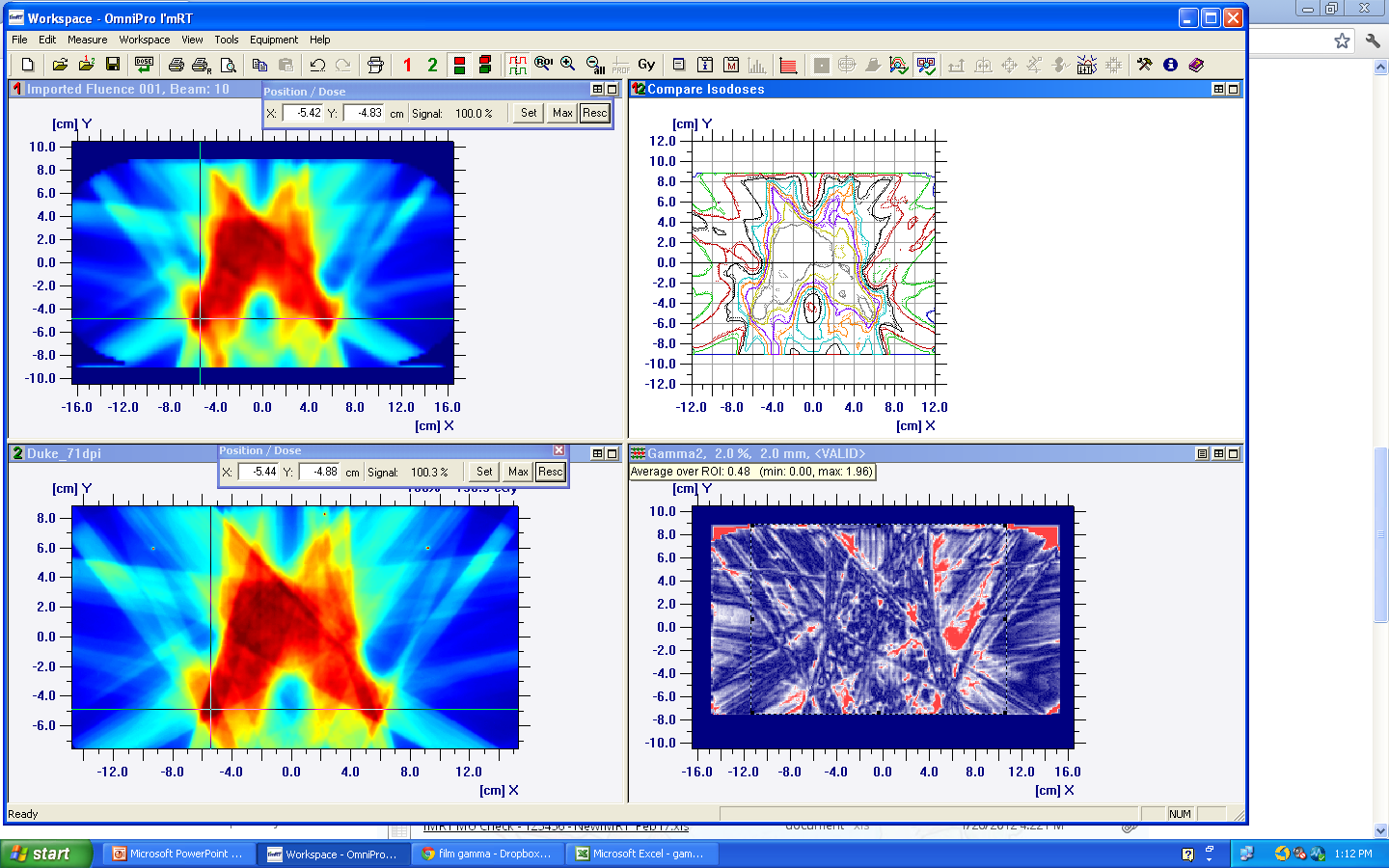 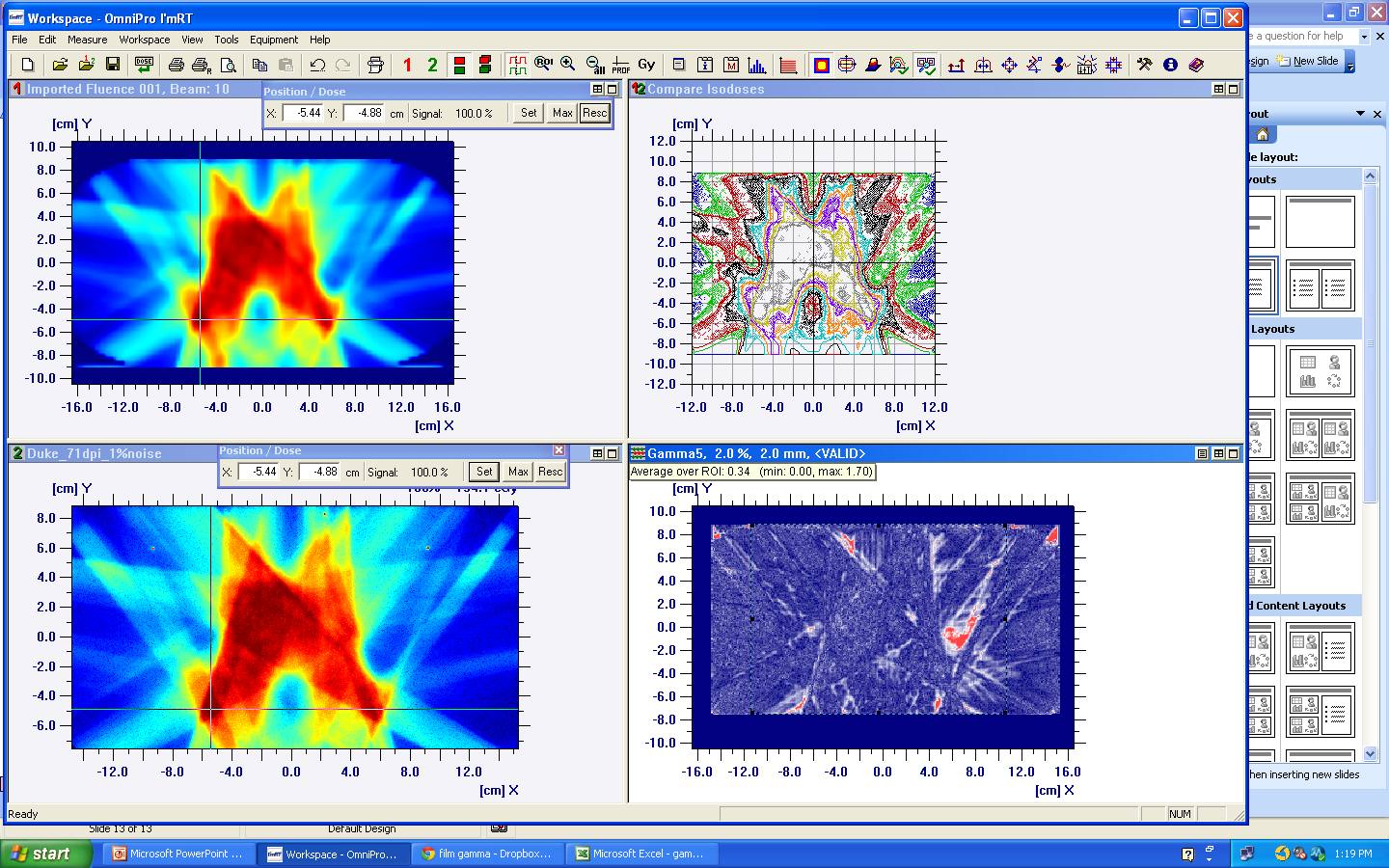 Discussion
Since image noise is a dominant factor influencing the results of gamma analysis, we further wanted to investigate if the presence of image noise could cause a failing comparison to pass, i.e. if image noise could inflate the % passing pixels enough to change the outcome of gamma analysis. To do this, we introduced an image mis-registration in our comparisons (3mm shift). The results are listed in Table 2(c). Notably, we found that increasing the image noise by 1% was enough to increase the % passing pixels by an average of 3% (3%/3mm, film = evaluated distribution). For one of the patients in this study, the % passing pixels increased from 85% to 100% with the addition of 2% image noise (3%/3mm, film = evaluated distribution). Thus, image noise can potentially affect the overall results of gamma analysis.
(a)								(b)
Methods and Materials
Clinical Gamma Analysis: For each clinical IMRT plan, a hybrid QA plan was created in Pinnacle3 using a solid water phantom and delivered with a Varian Clinac 21EX. A transverse dose plane was measured using Kodak EDR2 radiographic film, and gamma analyses were performed using OmniPro-I’mRT software (IBA Dosimetry, Germany), Six arbitrary clinical IMRT quality assurance (QA) plans representing a variety of treatment sites (3 Head and Neck, 1 Genitourinary, and 2 Gynecology) were chosen for this study. 
Resolution and Noise Studies: For the image resolution study, each of the six films was digitized at 71, 142, and 285 dpi with a VIDAR VXR-16 Dosimetry Pro (VIDAR Systems Corporation). For the noise study,1 and 2% standard deviation local Gaussian noise was added to the digitized 71 dpi films. Gamma comparisons for both studies was performed at 5%/3mm, 3%/3mm, and 2%/2mm acceptance criteria. The overall results were analyzed for changes in the percentage of pixels passing per 1% increase in image noise and doubling of resolution, respectively. For both studies, the film was used as the evaluated distribution per our clinical practice.
Assignment of Reference Distribution:  The noise and resolution studies were repeated using the Low et al. recommendation of film as the reference distribution.
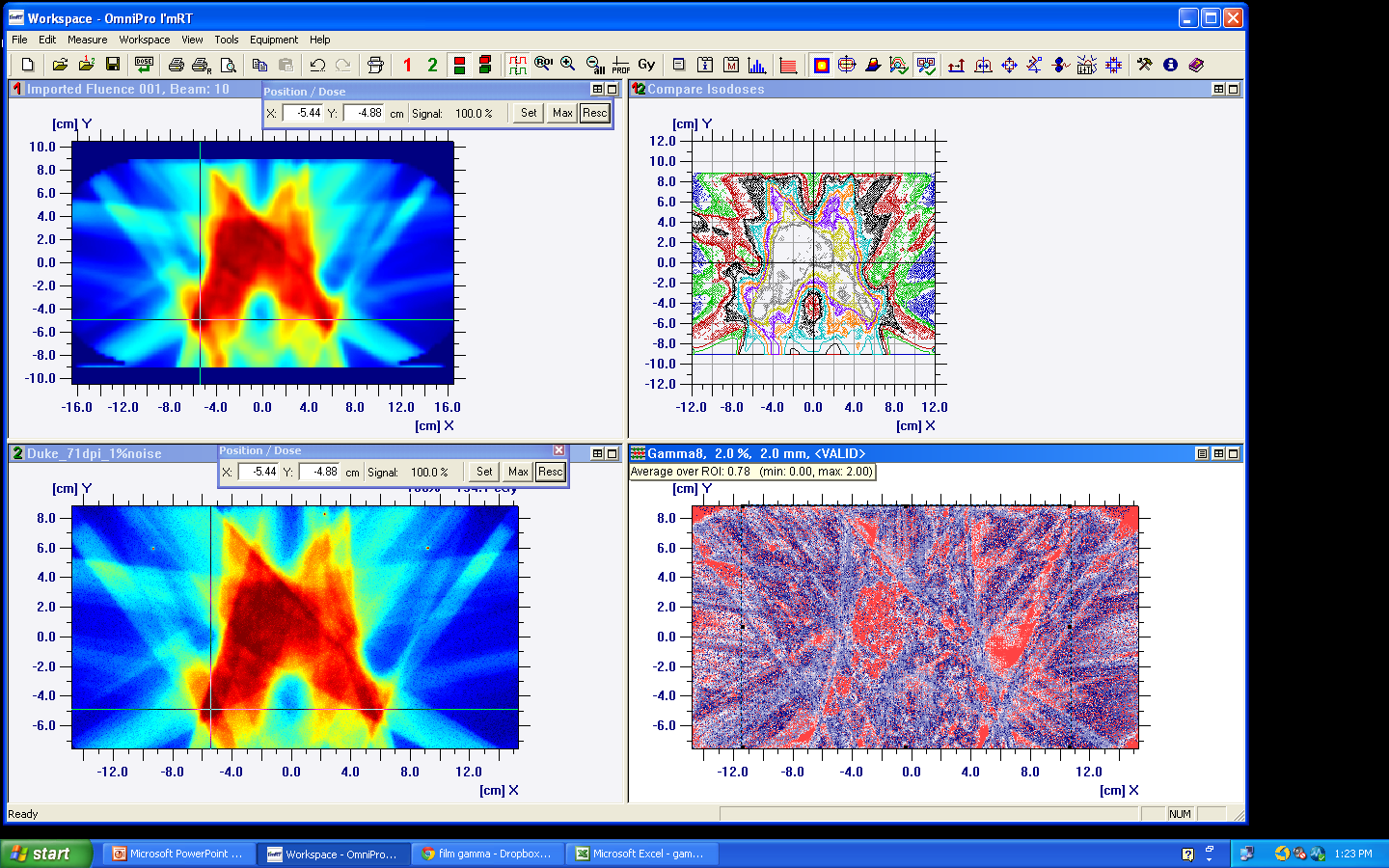 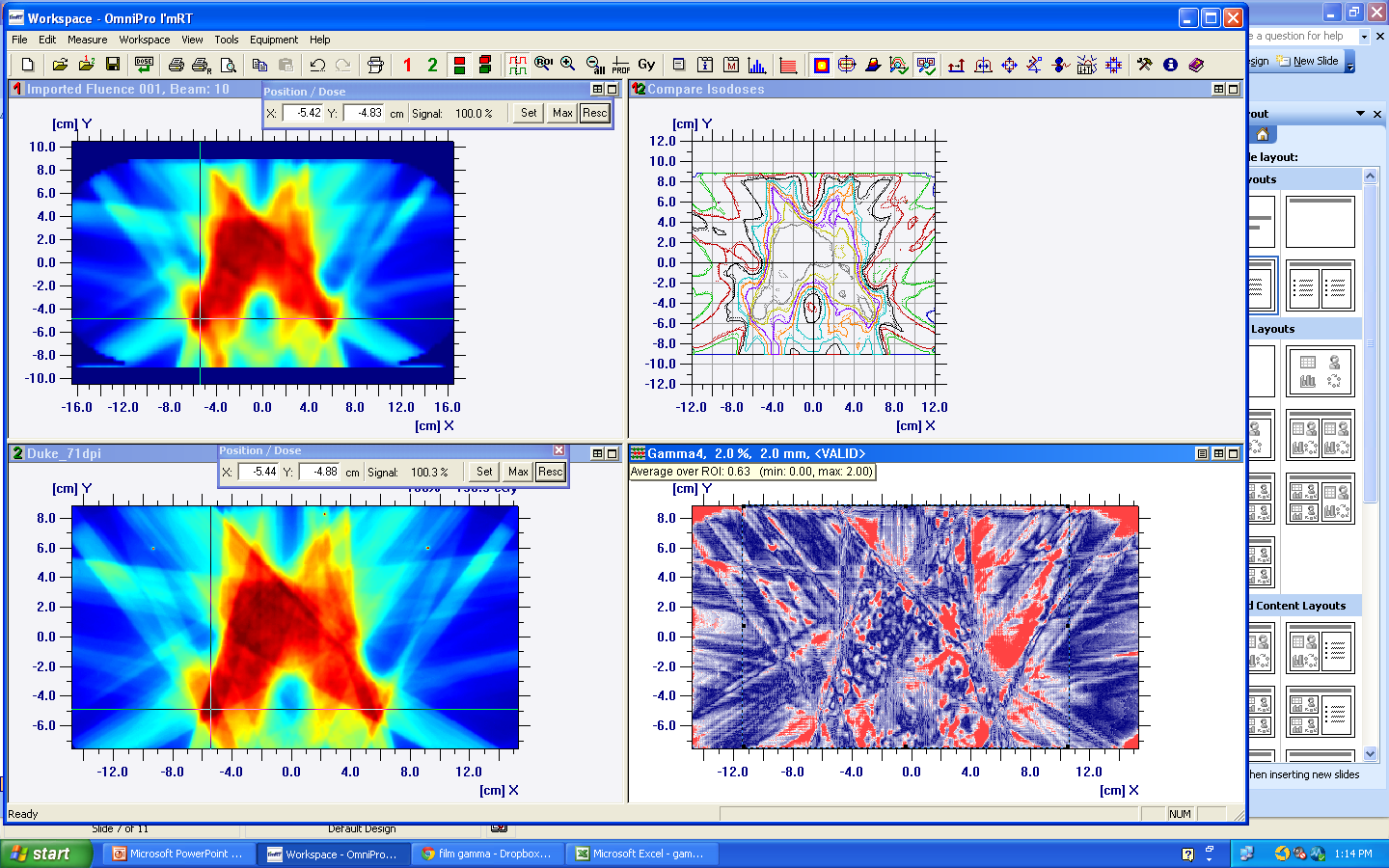 (c)								(d)
Table 1. All data from the (a) noise and (b) resolution study in which the treatment plan is the reference and the film is the evaluated distribution using the OmniPro-I’mRT software for all QA plans at each acceptance criteria.
Conclusions
Based on our results, we have found that the percentage of pixels passing in gamma analysis for IMRT QA is sensitive to both the resolution and presence of noise in the film image, with image noise being the more dominant factor. 
The sensitivity to noise and resolution is also dependent on the choice of reference distribution. Designating the measured (film) distribution as the reference appears to make the gamma comparison less sensitive (more robust) to the effects of both resolution and noise, and is thus recommended for clinical practice. 
It is necessary to have a good understanding of these factors (i.e. image noise, image resolution, and choice of reference) as well as how your software handles these factors in order to thoughtfully design IMRT QA protocols and guidelines such that delivery errors are not masked by factors that can artificially inflate gamma passing rates.
(a)
References1) D. A. Low et al, Med Phys 25 (5), 656-661 (1998).
2) D. A. Low et al Med Phys 30 (9), 2455-2464 (2003).
3) N. L. Childress et al Med Phys 32 (2), 539-548 (2005).
Support
Work supported by PHS grant CA10953 awarded by NCI, DHHS
(b)
Contact: jyhuang@mdanderson.org